Творческий проект в первой младшей группе 
«Теплые ладошки»
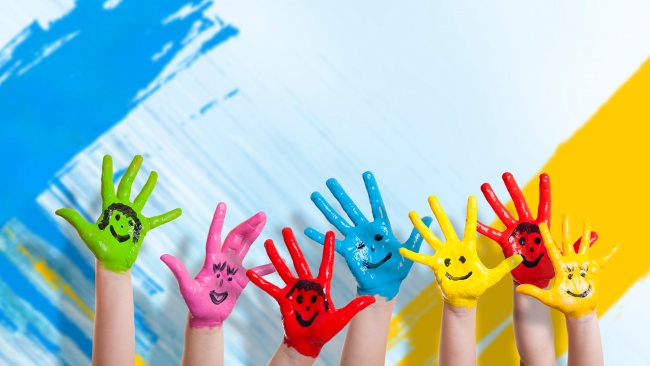 Группа № 10 «Колокольчики»
Воспитатель: Вернер Елена Сергеевна
Город Бердск 2016 год
Творческий проект в первой младшей группе
«Теплые ладошки»
Автор проекта: Вернер Елена Сергеевна
Участники проекта: воспитатель, дети, родители.
Срок реализации: 28.10.2016- 3.11.2016
Актуальность проекта: Всю неделю родители на работе, а дети в детском саду и выходных так мало, чтобы успеть сделать все домашние дела. Этим творческим проектом я хочу доказать родителям, что не так уж сложно уделить 20-30 минут своему любимому чаду и заняться творчеством с ним. Ребенку будет очень приятно, если к работе « приложит руку» не только мама, но и папа, а так же старшие дети семьи. 
Цель проекта: привлечь родителей и детей к совместной деятельности.
Задачи: Развитие эстетических чувств детей, художественного восприятия, образных представлений, воображения, художественно-творческих способностей.
Подготовительный этап.
	Определить актуальность и цель проекта
	Подготовить наглядную информацию для родителей

Основной этап.
	 Ознакомить родителей с творческим проектом
« Теплые ладошки»
	С детьми оформить плакат «Дерево дружбы»
	Привлечь родителей к показу театрализованной сказки  для детей  в группе.
	Разучивать  с детьми «мирилки».

Подведение итогов .
Выставка творческих работ в холле детского сада.
Презентация проекта.
Коллективная аппликация 
« Дерево дружбы»
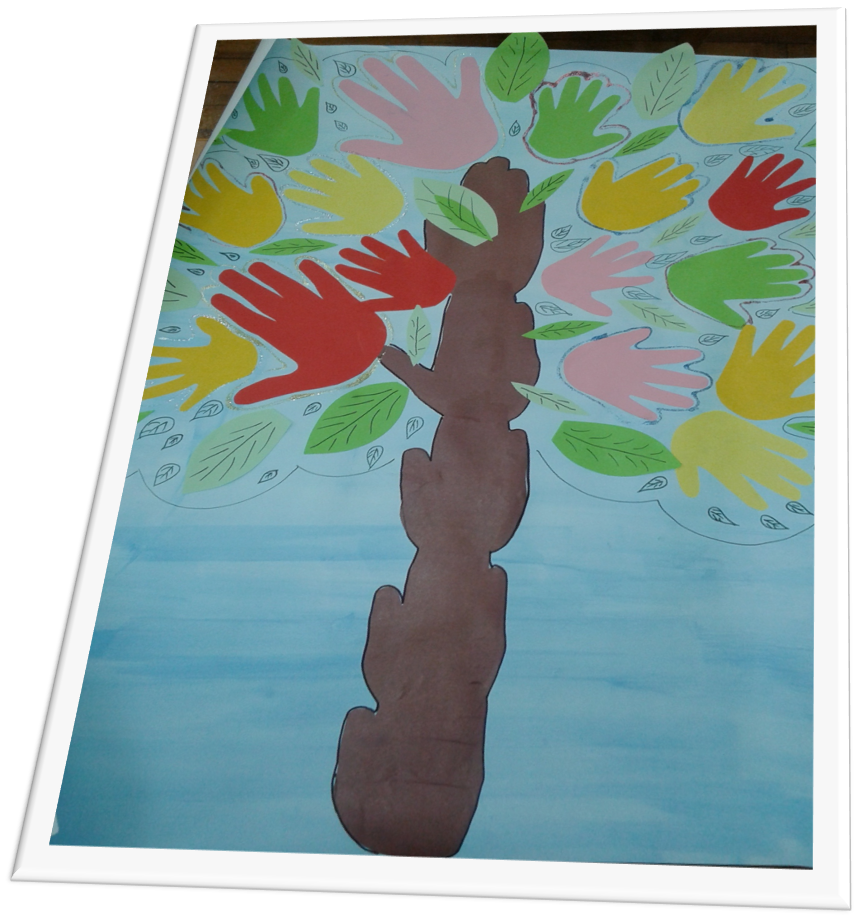 Выставка творческих работ 
«Теплые ладошки»
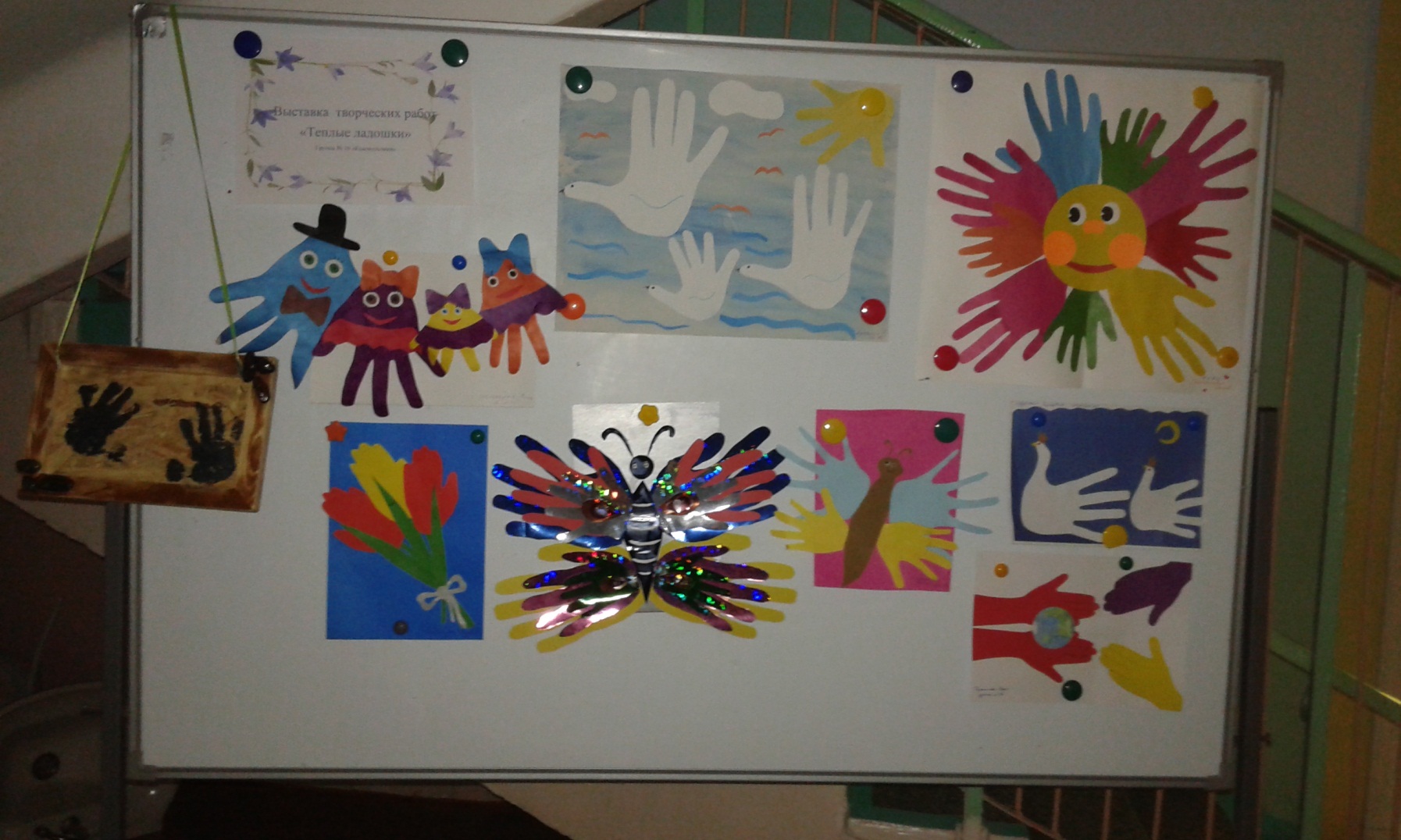 Театрализованная сказка «Дружба»
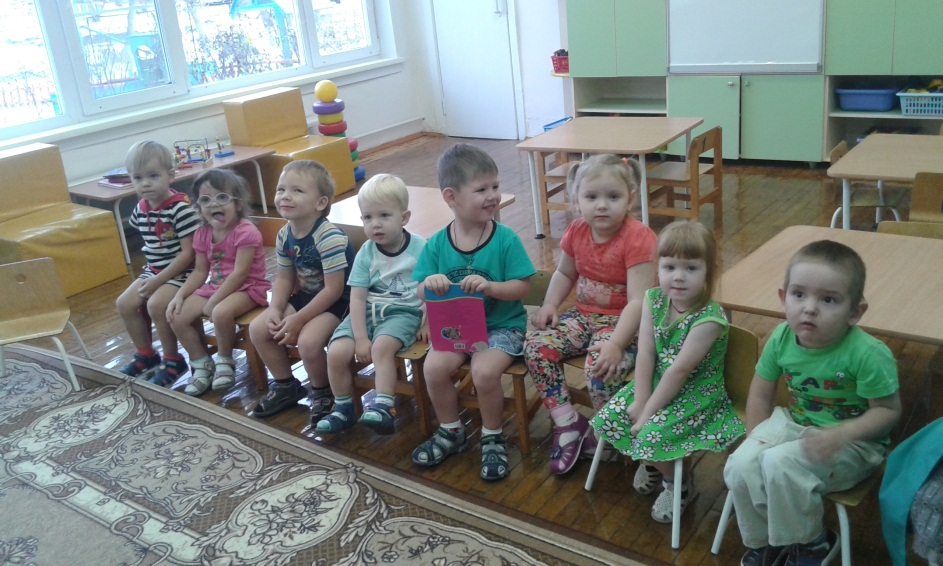 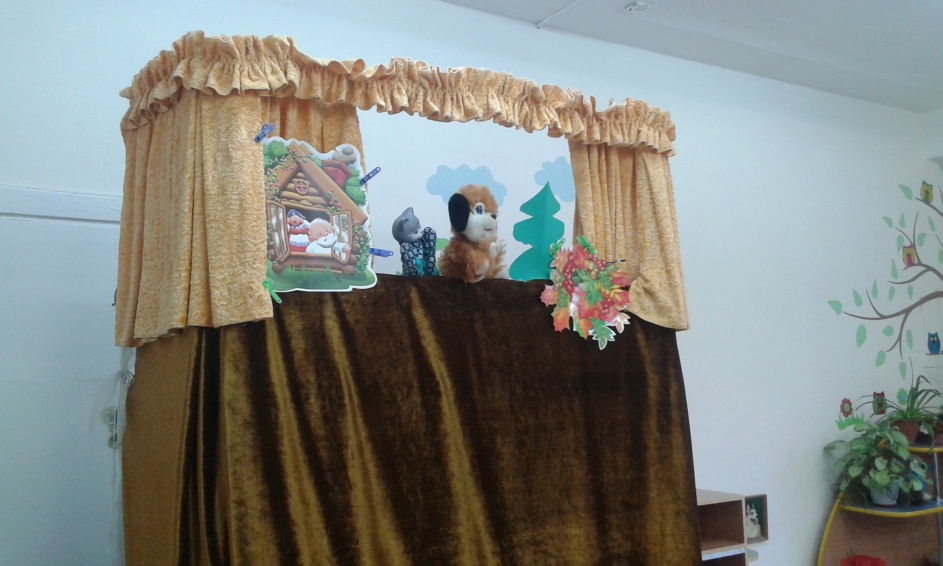 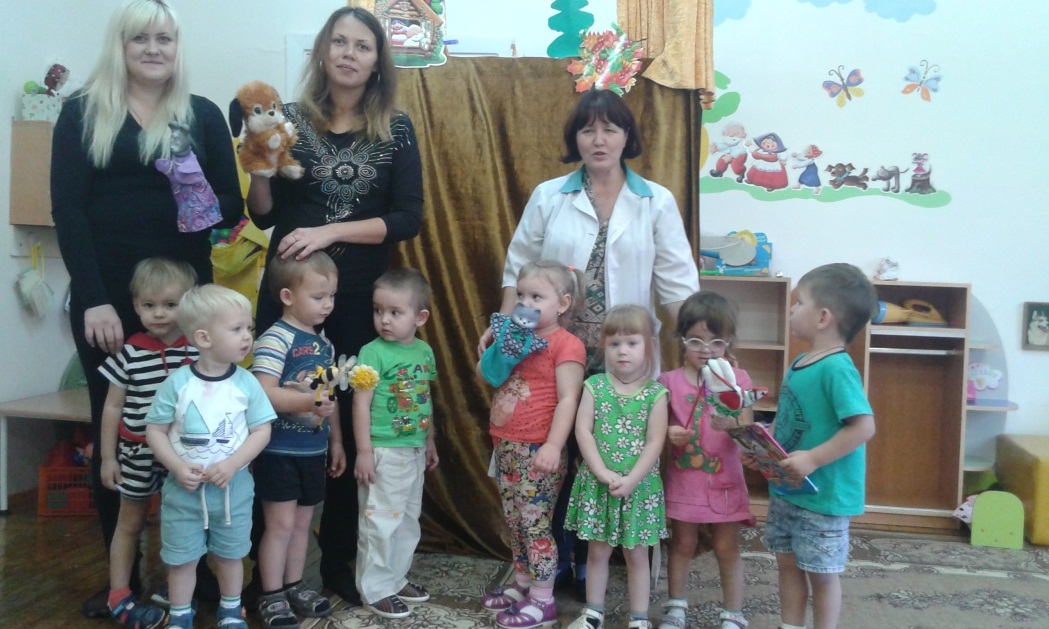 Спасибо за внимание!